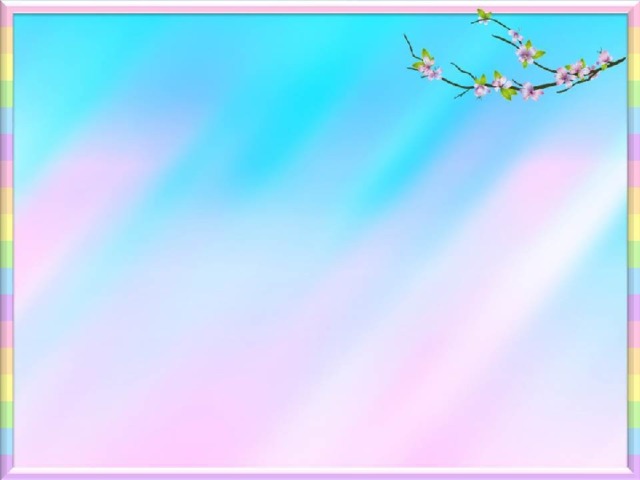 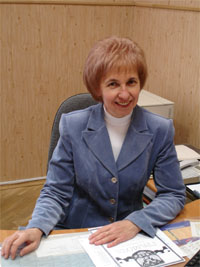 Гуреева Вера Викторовна
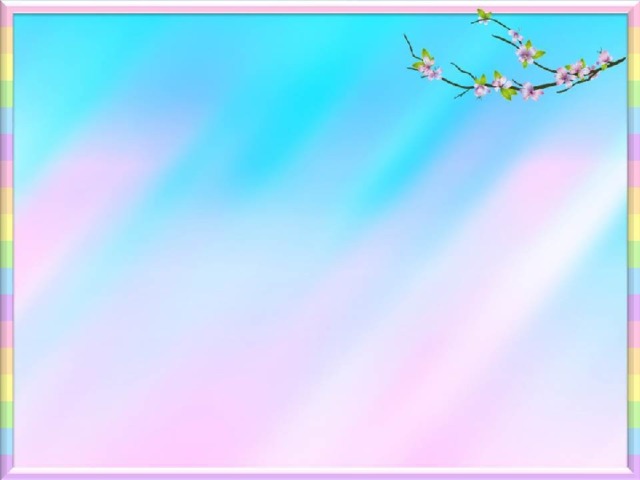 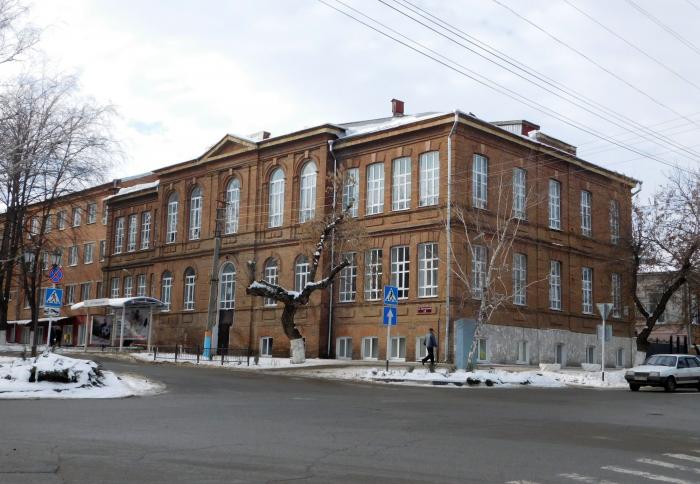 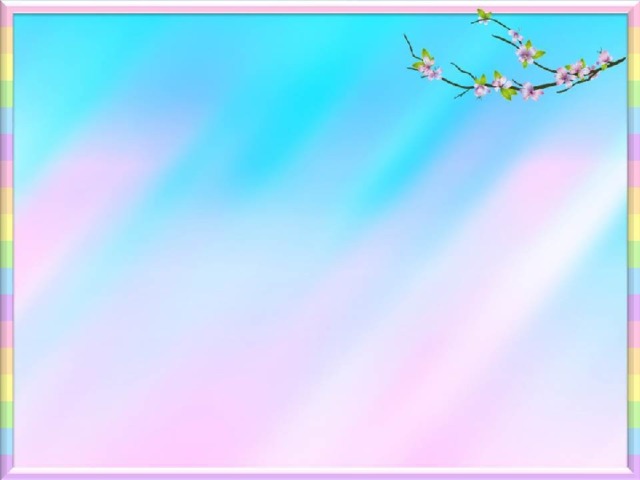 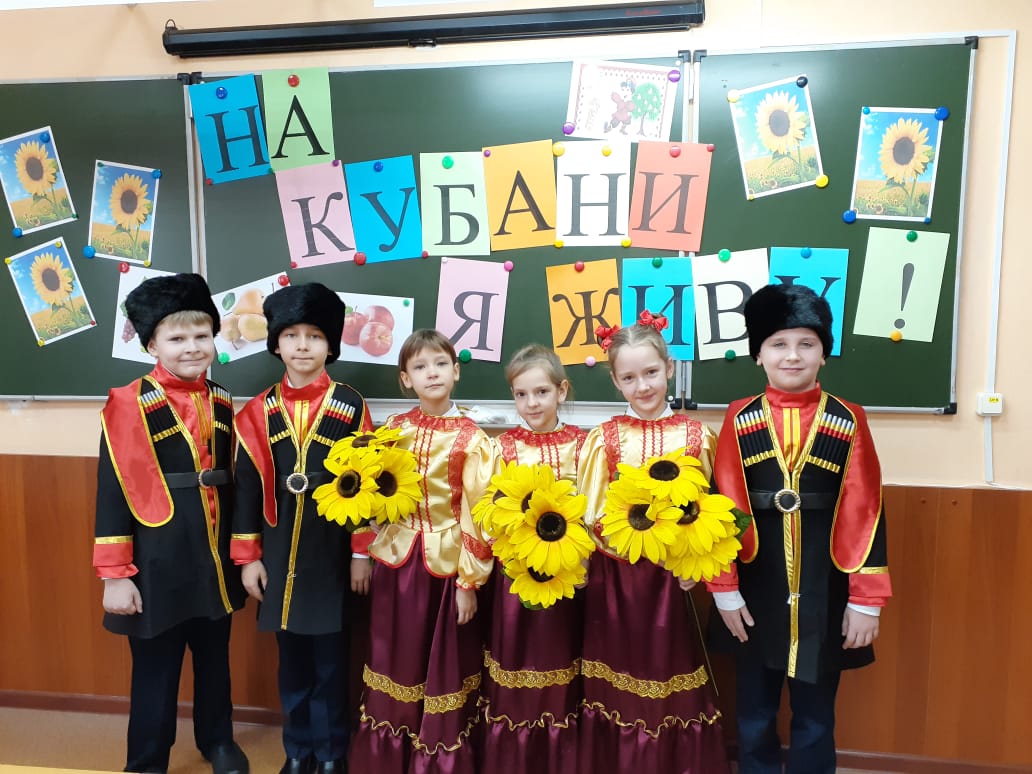 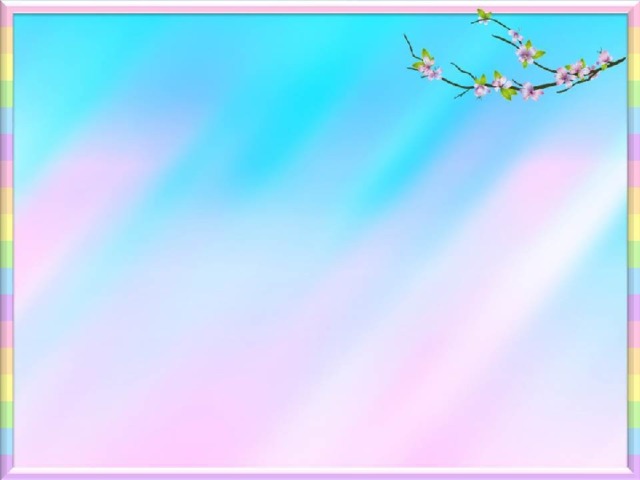 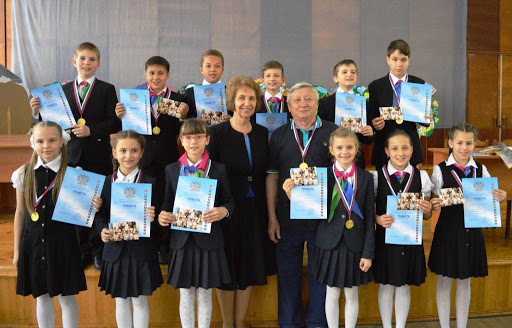 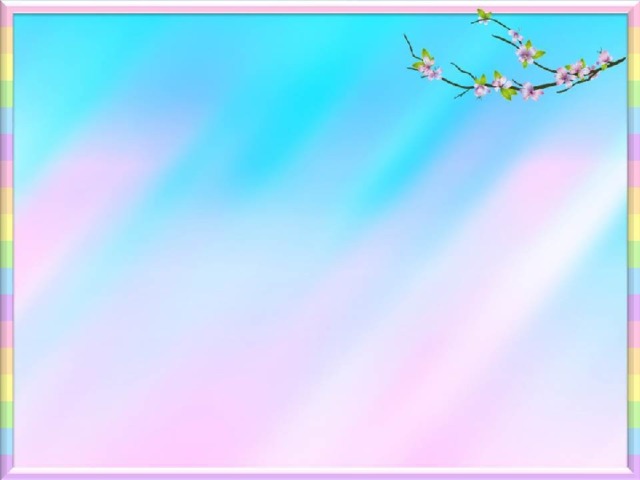 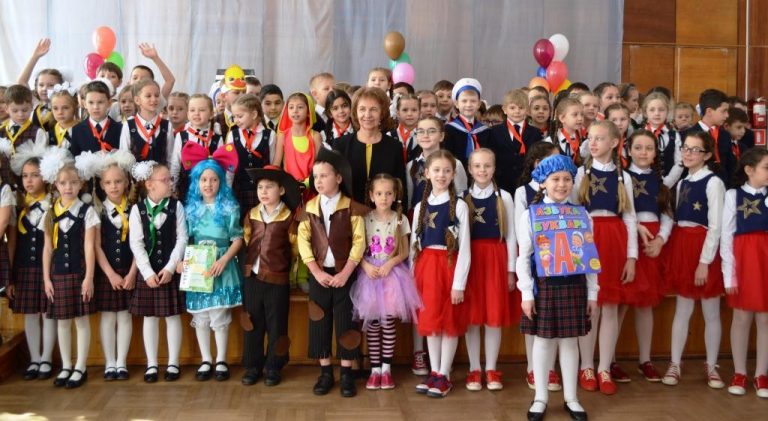 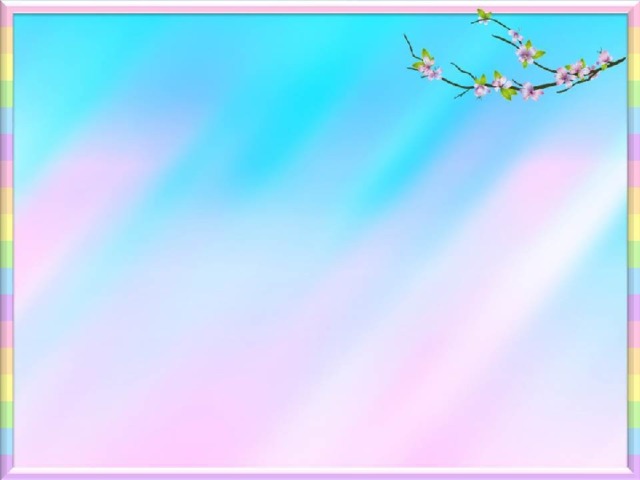 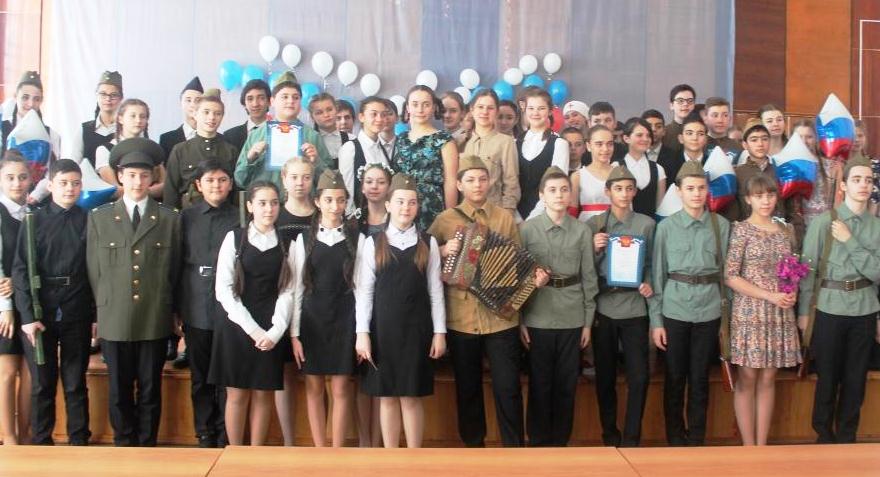 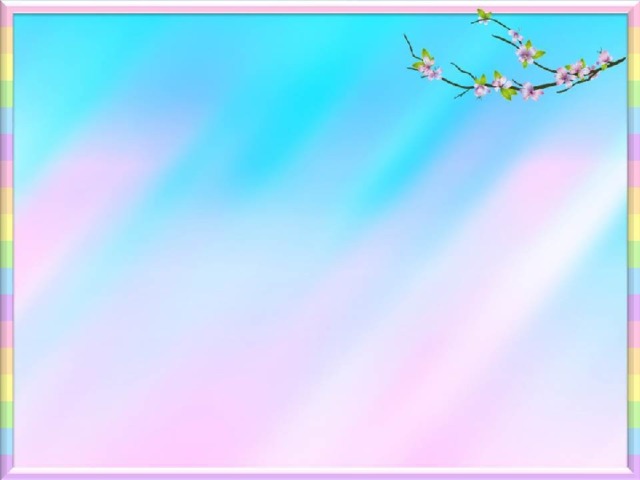 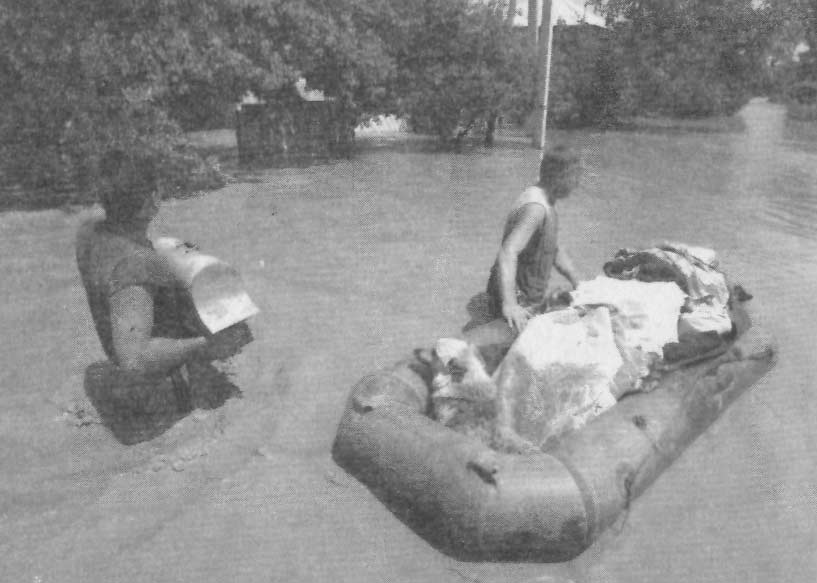 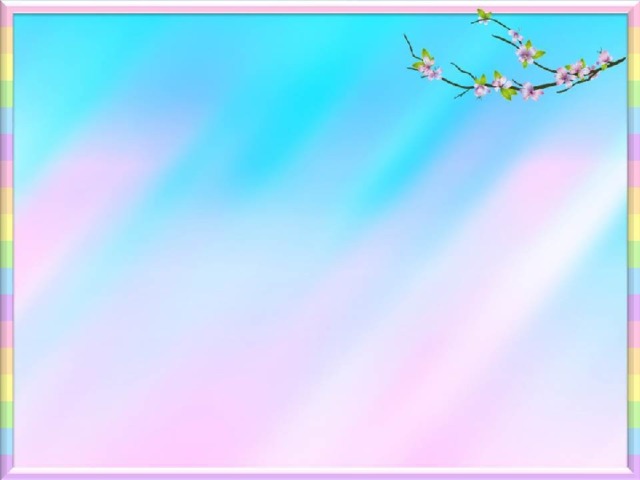 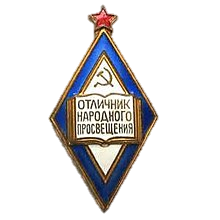 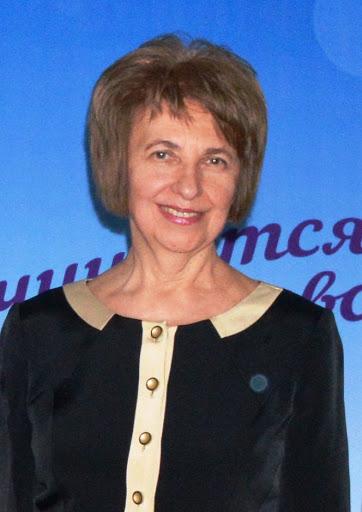 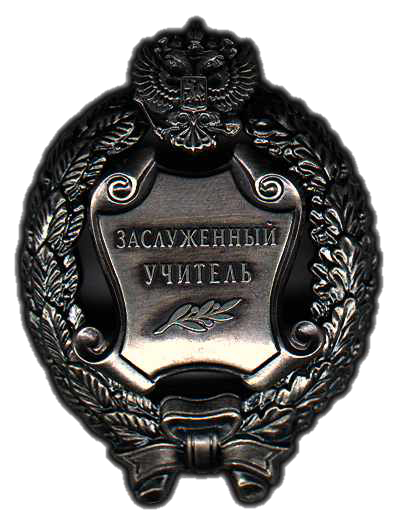 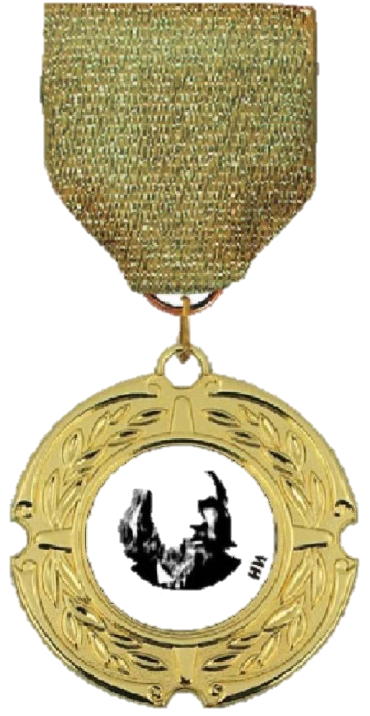 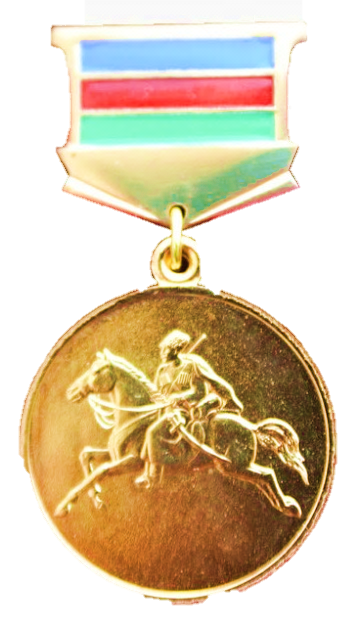 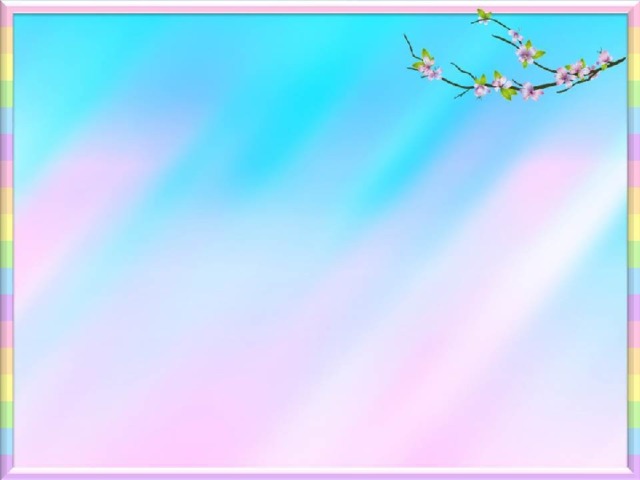 Спасибо за внимание!